CONSEIL DES ORGANISATIONS NON-GOUVERNEMENTALES D’APPUI AU DEVELOPPEMENT--------------------------------------------------------------------------------------------------------------------Immeuble Soda Marième – Liberté 6  Extension   BP : 4109-Dakar-SénégalTéléphone : (221)  33 859 39 59/  Fax : (221) 33 827 54 90E-mail : congad@orange.sn----------Site web : www.congad.sn
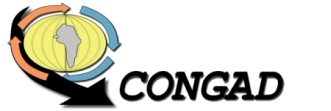 FORUM SUR L’ACCES A L’EAU ET L’ASSAINISSEMENT
14 novembre  2013
--------------------------------
THEME DE LA PRESENTATION :  QUELQUES LECONS APPRISES
BOUBACAR SECK, DIRECTEUR EXECUTIF DU CONGAD
PROMOUVOIR UNE PARTICIPATION EFFICIENTE
QUELQUES CONDITIONS DE POSSIBILITE
SE METTRE EN RESEAU

ETABLIR LA SITUATION DE REFERENCE-(Exemple  Livre bleu-Etude 
des dynamiques dans le bassin large du fleuve Niger par Eau 
Vive-/conflits d’usage)

DONNER UN MANDAT DE NEGOCIATION A UN RESEAU 
REPRESENTATIF POUR PARTICIPER A LA FORMULATION, AU SUIVI 
ET A L’EVALUATION DE LA POLITIQUE NATIONALE ET DES 
PROGRAMMES Y AFFERENTS

MESURER L’EQUITE ET LA TRANSPARENCE DANS  LE SERVICE DE L’EAU ET DE L’ASSAINISSEMENT AU NIVEAU LOCAL (OUTIL DEVELOPP2 PAR WIN)
QUELQUES  Leçons apprises
EAU PRODUCTIVE POUR REDUIRE LES INEGALITES, DEVELOPPER L’AGRICULTURE ASSURER LA DURABILITE ET FINANCER L’ASSAINISSEMENT

QUALITE DE L’EAU 
OSMOSE INVERSE  : COUTS INSOUTENABLES
DESSALEMENT  : OUI-NON
TRANSFERT
APPROPRIATION DES BONNES PRATIQUES
COMMENT ILLIUSTRER LE PLAIDOYER  SUR LE FAIBLE TAUX D’ACCES AU ROBINET ET A DES TOILETTES ?

LARGAS FILAS DEVANT  LA PRIMATURE ET L’ASSEMBLEE NATIONALE
PARTICIPATION CITOYENNE A LA PASSATION AU SUIVI DES MARCHES PUBLICS (partenariat avec l’ARMP/premier acquis et perspectives)

PARTICIPATION CITOYENNE A LA RECEPTION DES OUVRAGES

DEVELOPPER DES CAPACITES LOCALES DE MAINTENANCE
JE VOUS REMERCIE POUR VOTRE AIMABLE ATTENTION